ЗНАЧАЈ РЕДОВНОГ И ПРАВИЛНОГ ОДРЖАВАЊА ХИГИЈЕНЕ ЗА ЗДРАВЉЕ УЧЕНИКА
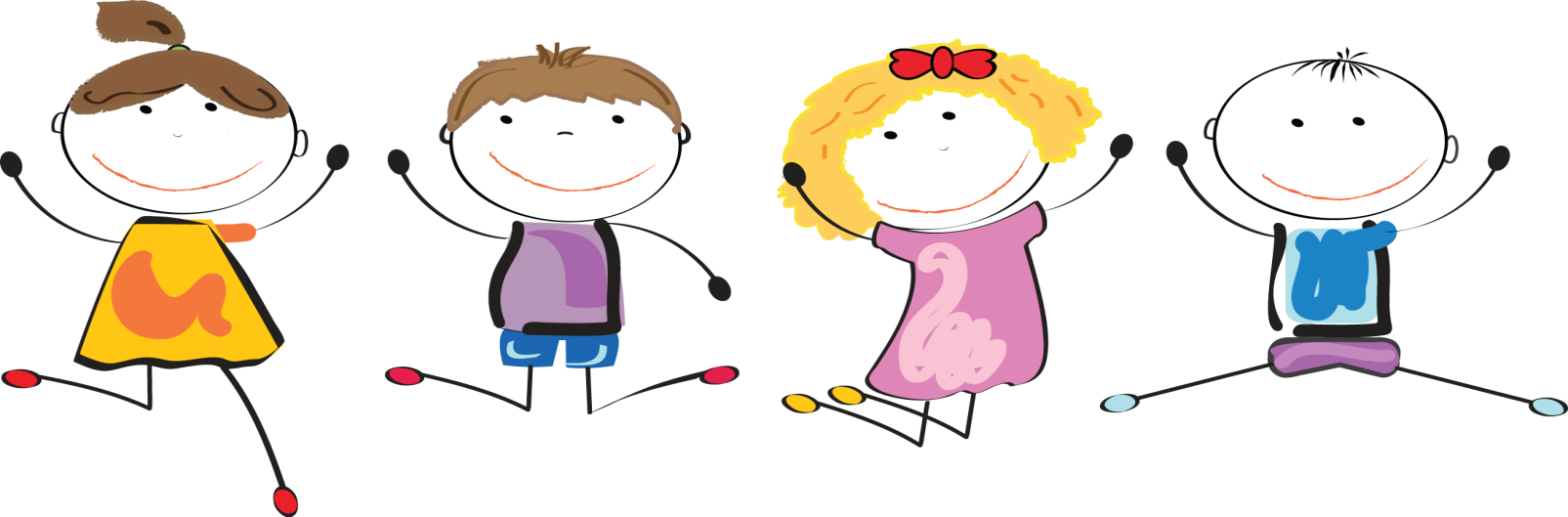 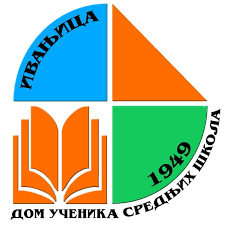 Правилник кућног реда домаЛична хигијена, хигијена соба и заједничких просторија
Обавезе и дужности ученика у дому:
Ученик је у обавези да води бригу о својој личној хигијени и хигијени соба,
Ученици морају имати прибор за личну хигијену и морају је обављати редовно,
Хигијена соба се обавља свакодневно у складу са распоредом девних активности,
Контролу личне хигијене и хигијене просторија свакодневно врши васпитач,
Ученици су дужни да воде бригу о хигијени заједничких просторија тако што не остављају неред, отпад бацају на места предвиђена за то и правилно користе санитарне просторије и уређаје.
ХИГИЈЕНА И ЗДРАВЉЕ
ОДРЖАВАЊЕ ХИГИЈЕНЕ ПОДРАЗУМЕВА:

 УОЧАВАЊЕ ФАКТОРА ЖИВОТНЕ СРЕДИНЕ НА ЗДРАВЉЕ ПОЈЕДИНЦА ( уклањање свих штетних фактора)

 ПРИМЕНУ ПРЕВЕНТИВНИХ МЕРА
     Боље спречити него лечити!

УНАПРЕЂЕЊЕ ЗДРАВЉА ( физичка активност,
исхрана, ментална хигијена...)
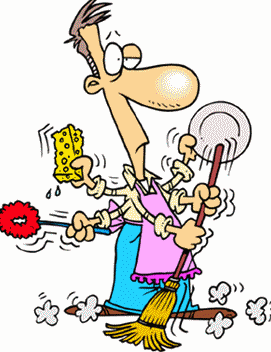 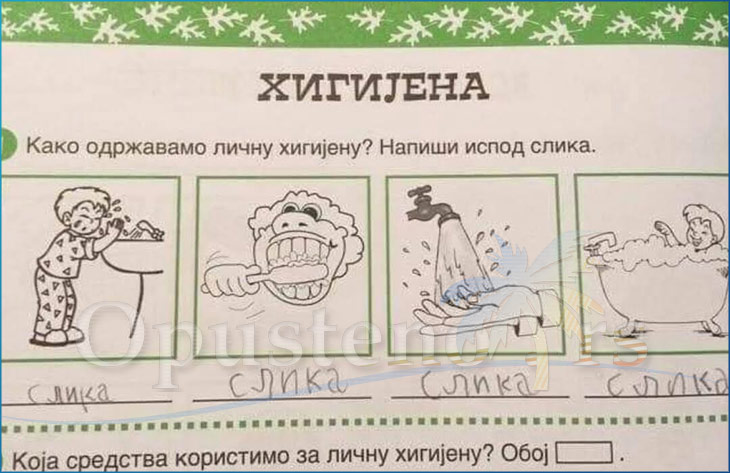 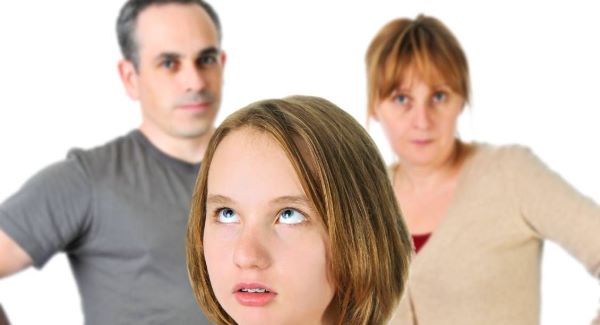 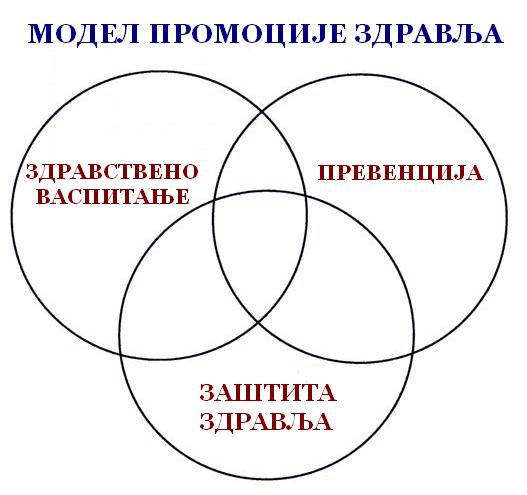 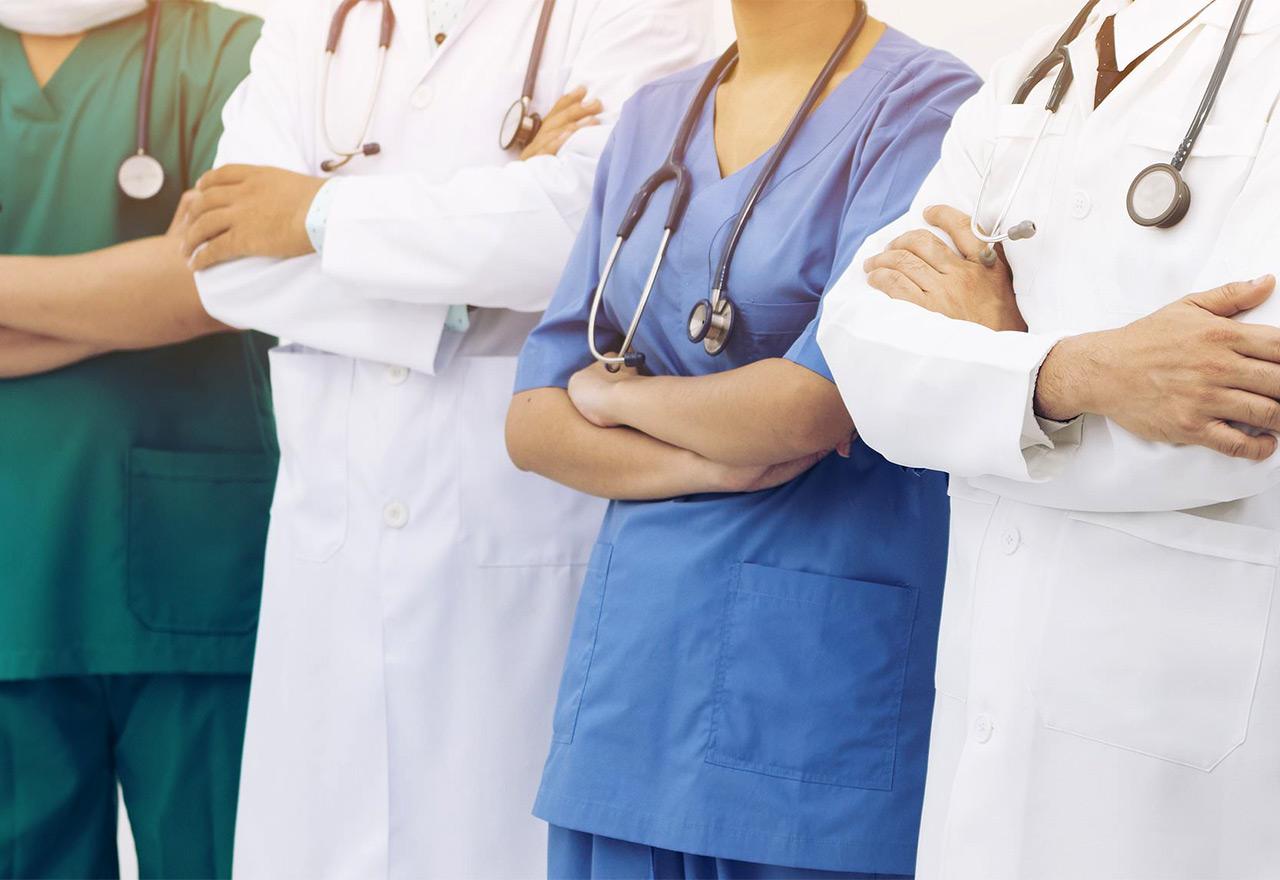 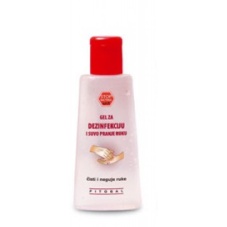 ЛИЧНА ХИГИЈЕНА
ХИГИЈЕНА РУКУ:
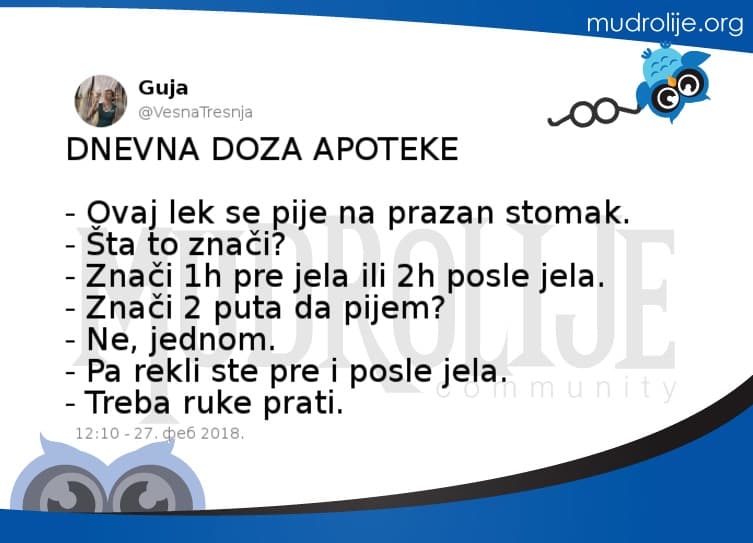 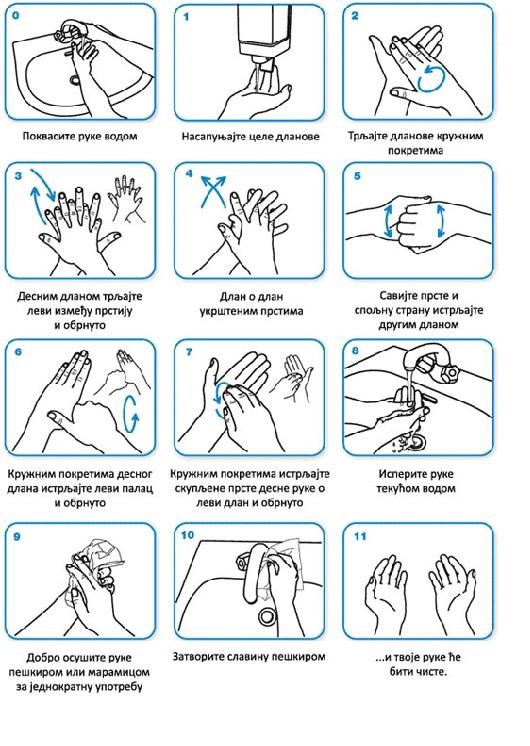 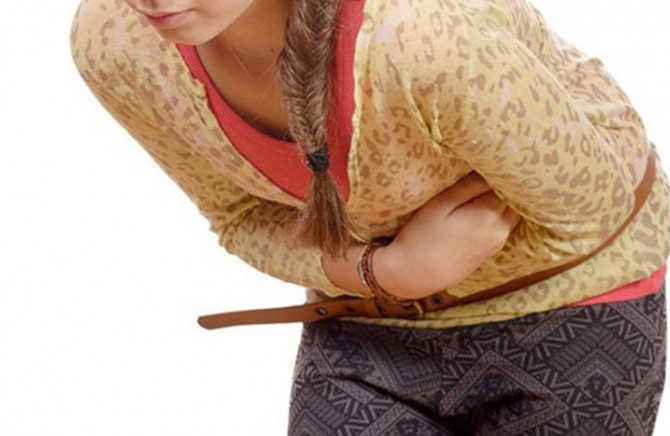 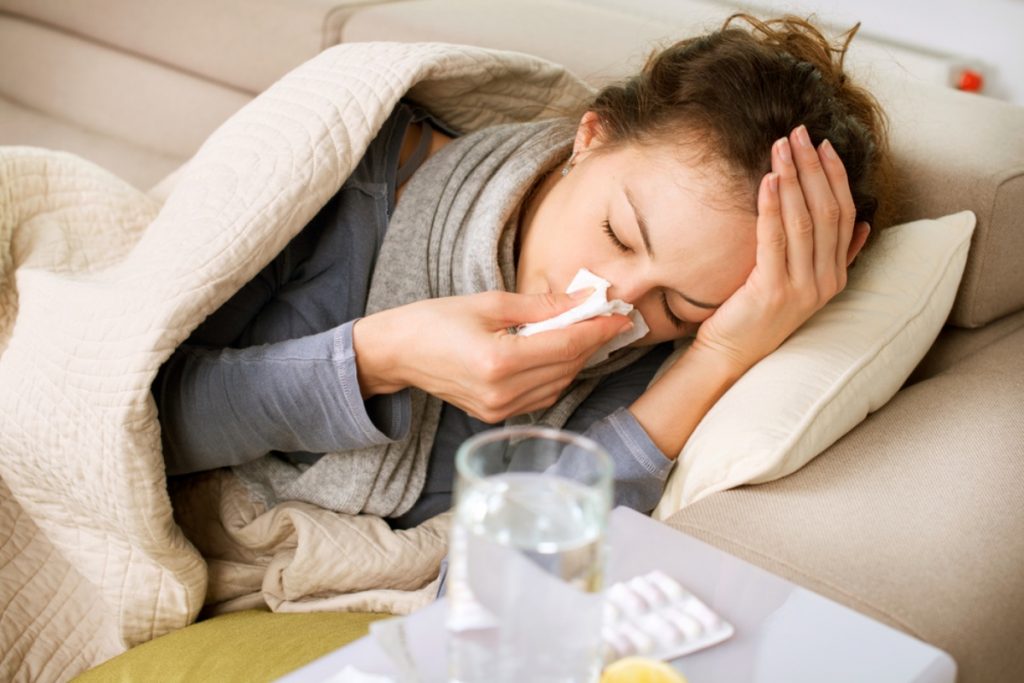 ХИГИЈЕНА КОСЕ
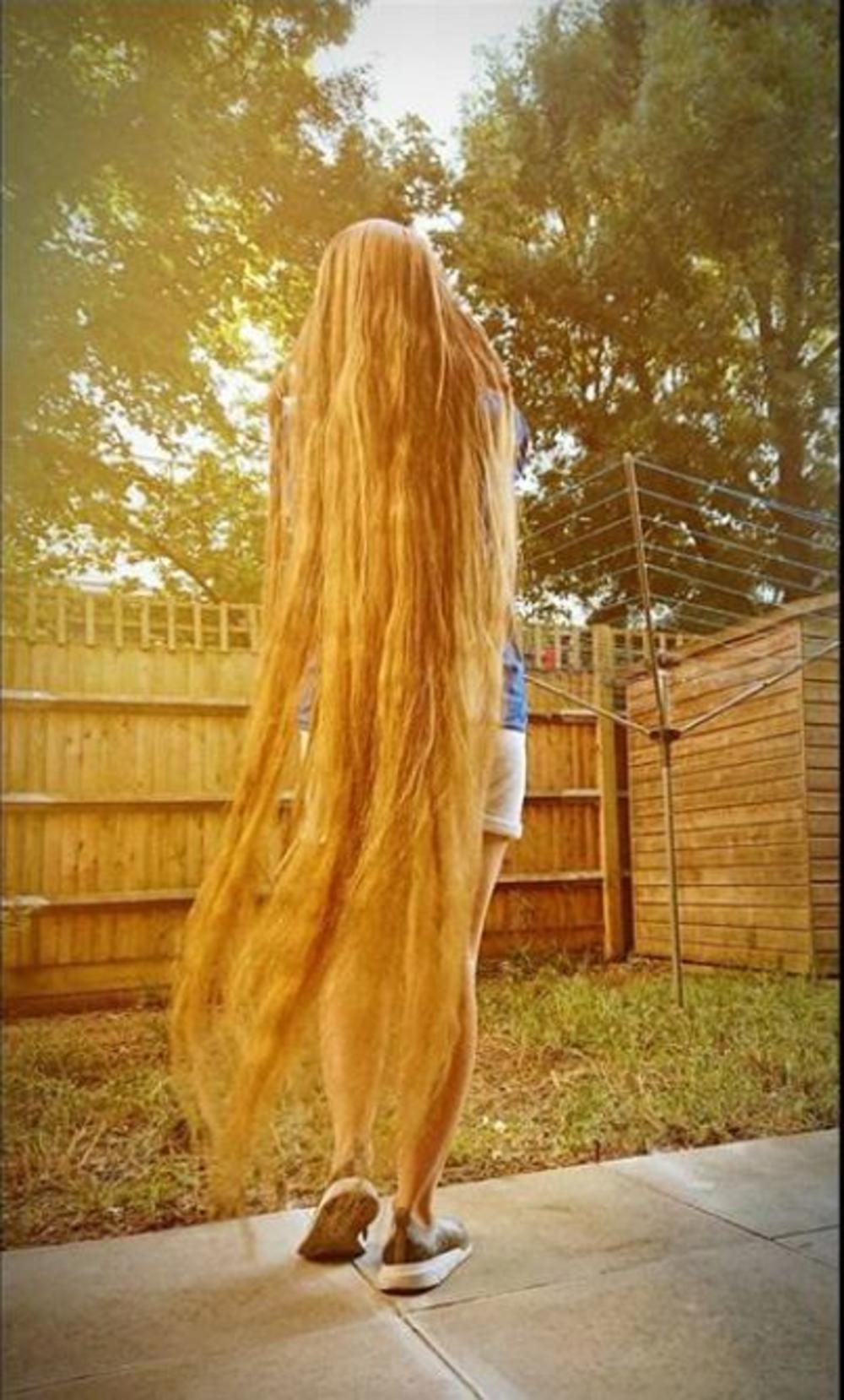 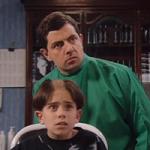 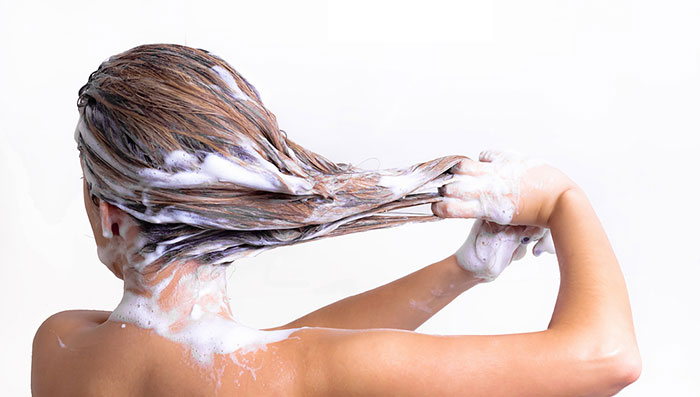 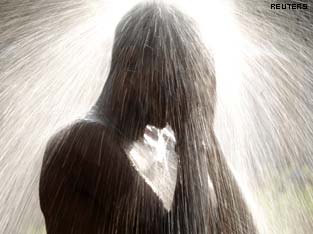 Хигијена тела
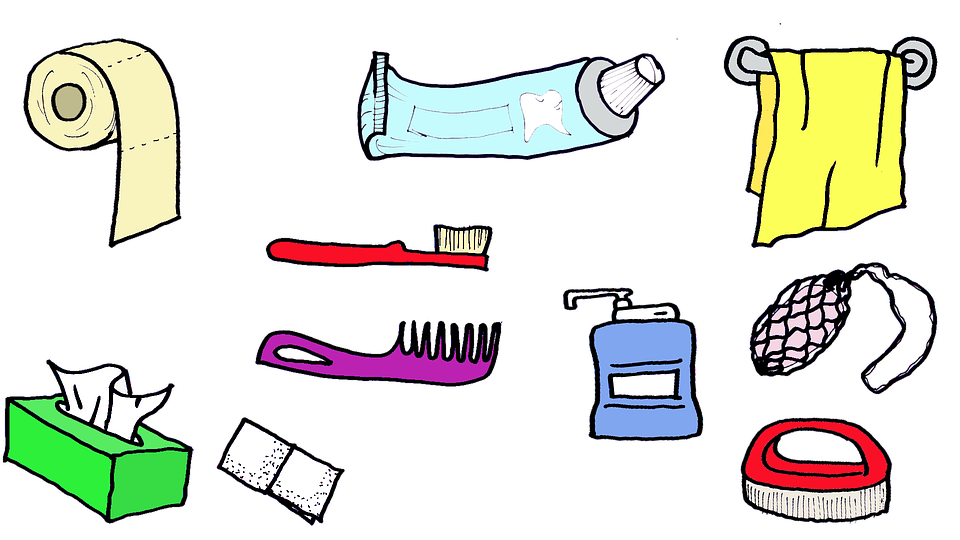 Хигијена усне дупље и зуба
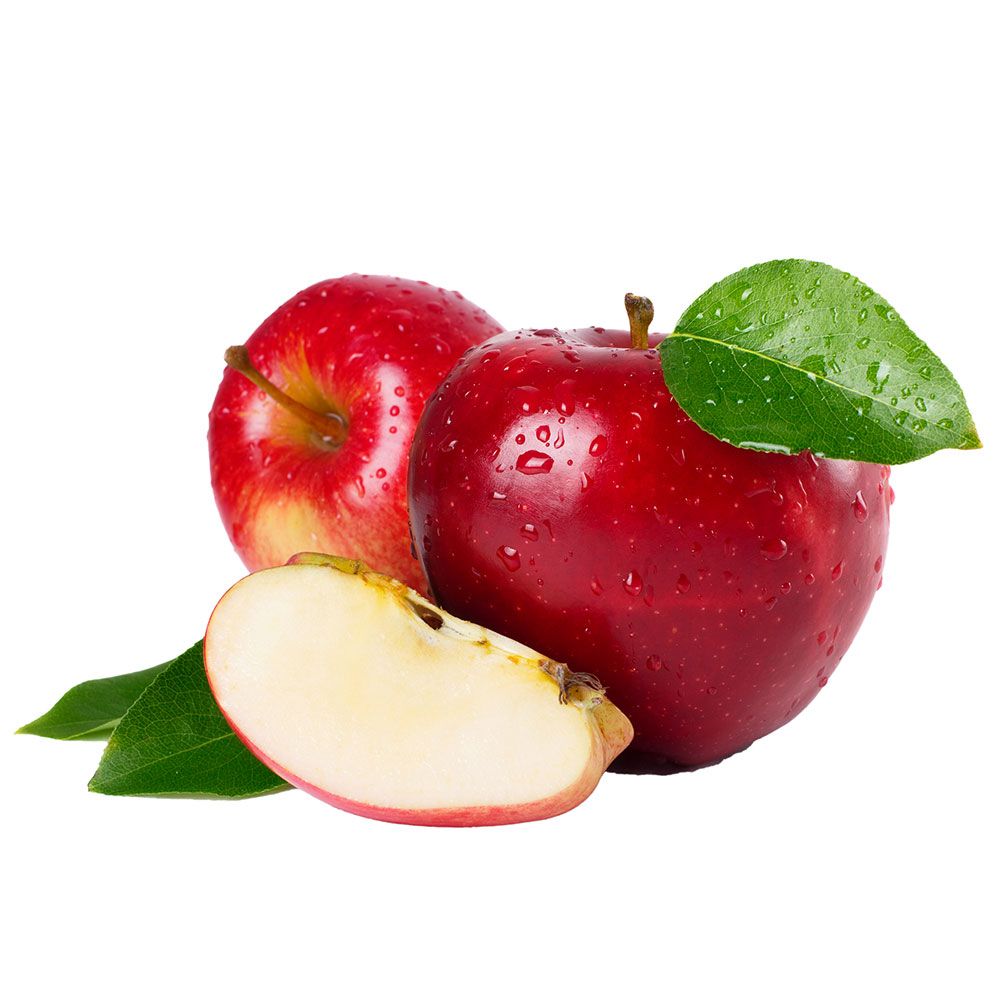 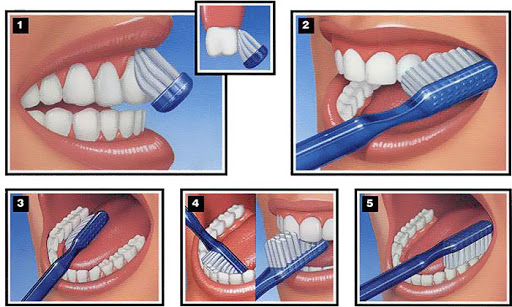 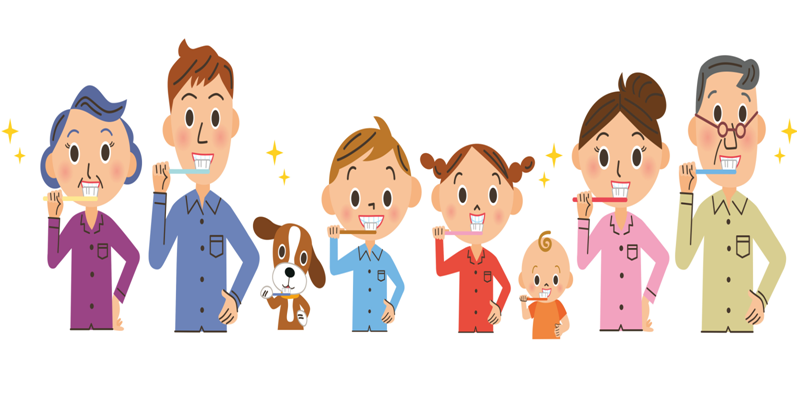 Хигијена обуће и одеће
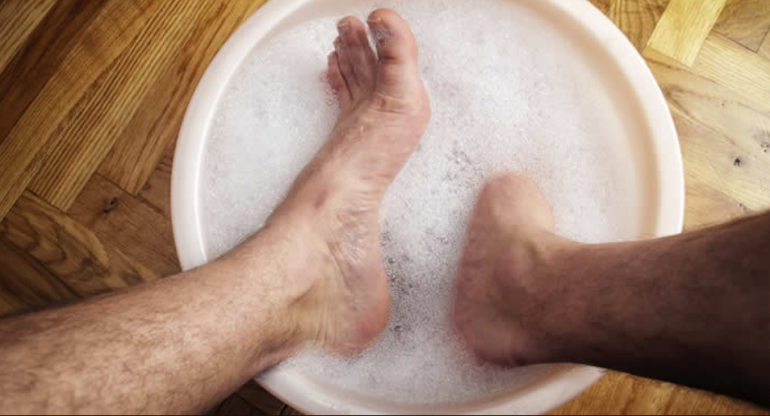 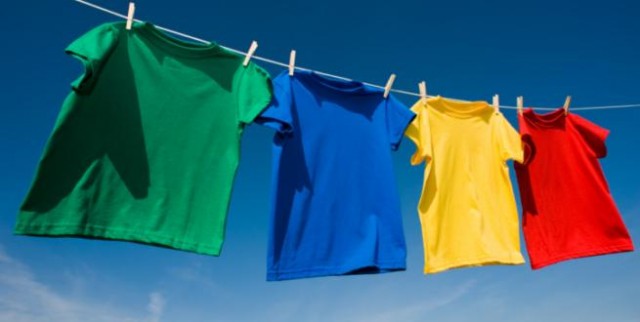 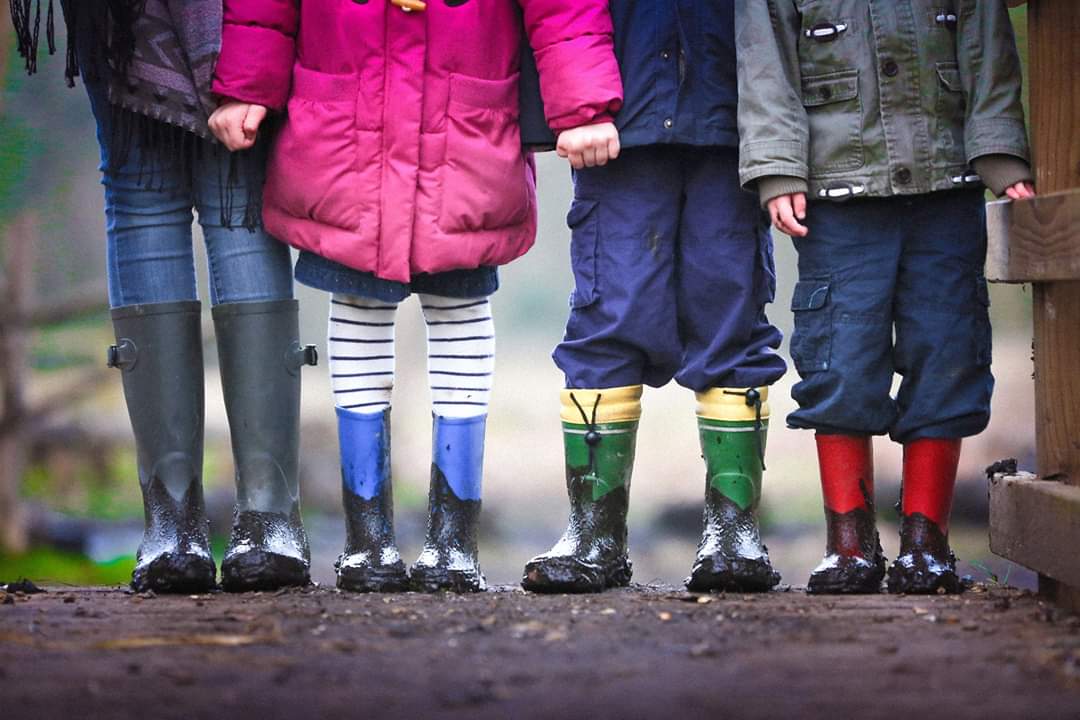 Хигијена простора
ЖУРИМ!!!!
НИСАМ СТИГАО!!!
ПОСЛЕ ЋУ!
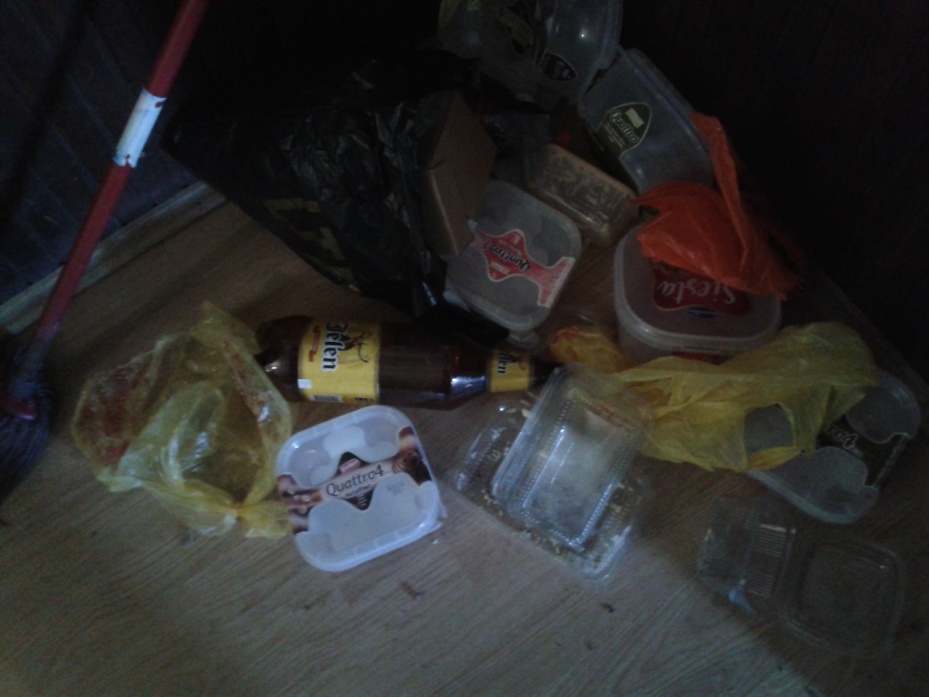 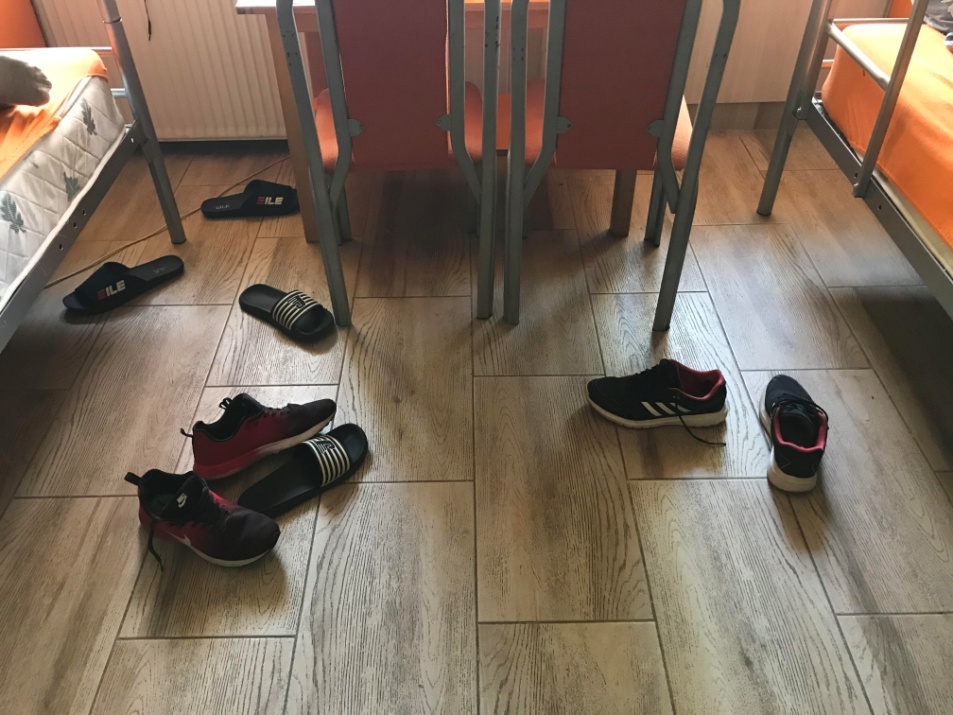 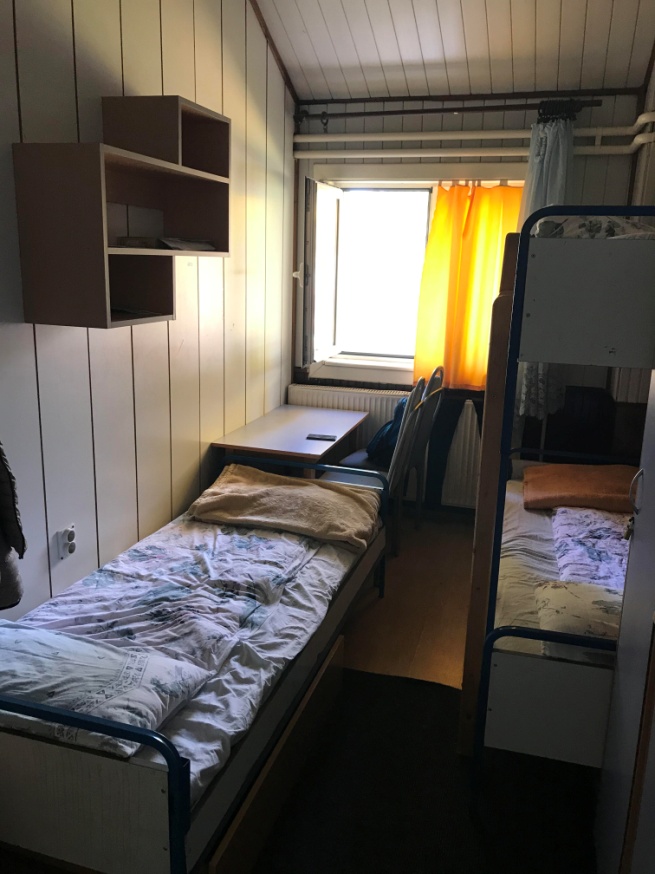 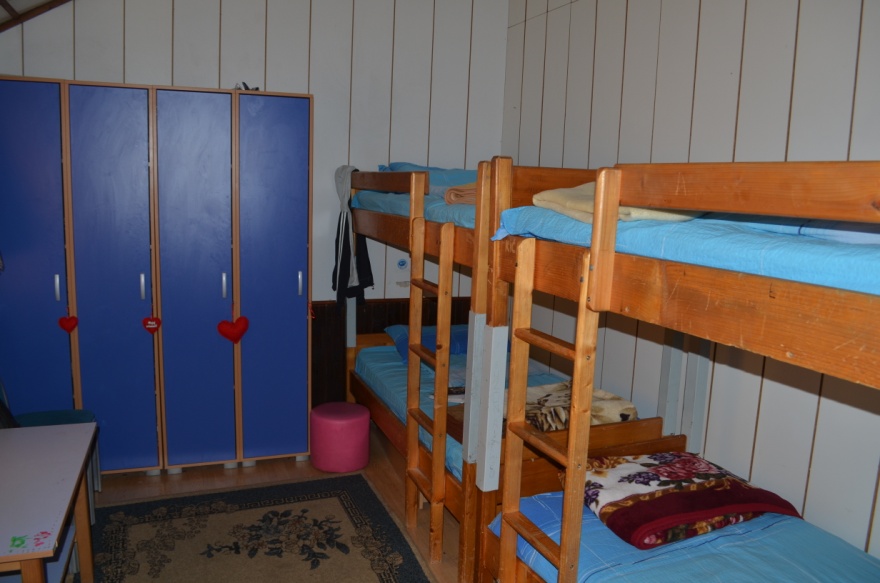 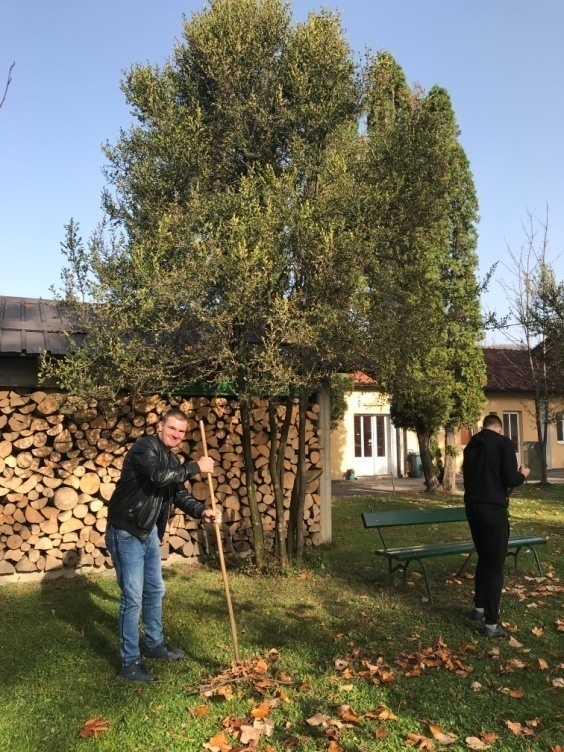 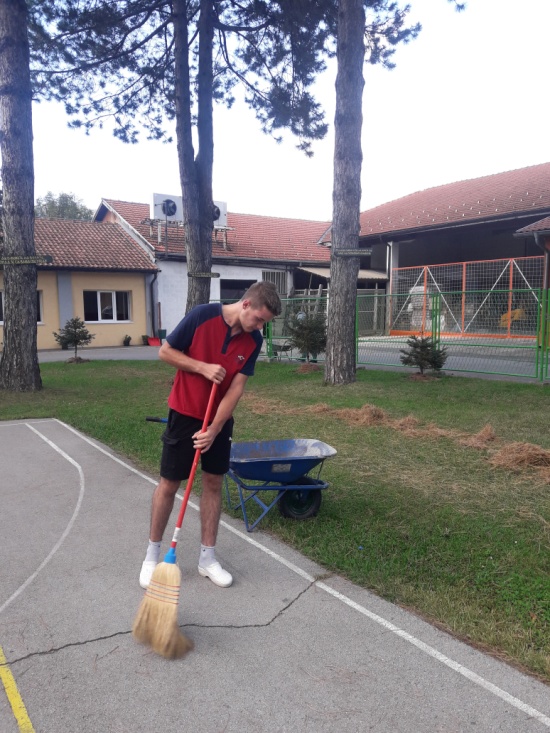 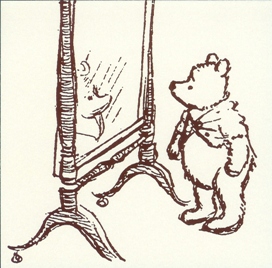 Простор у коме живимо је управо наше огледало!
РАСПОРЕД ЧИШЋЕЊА И ПРОЦЕНЕ РАЗВОЈА ХИГИЈЕНСКИХ НАВИКА-ПОХВАЛЕ И НАГРАДЕ
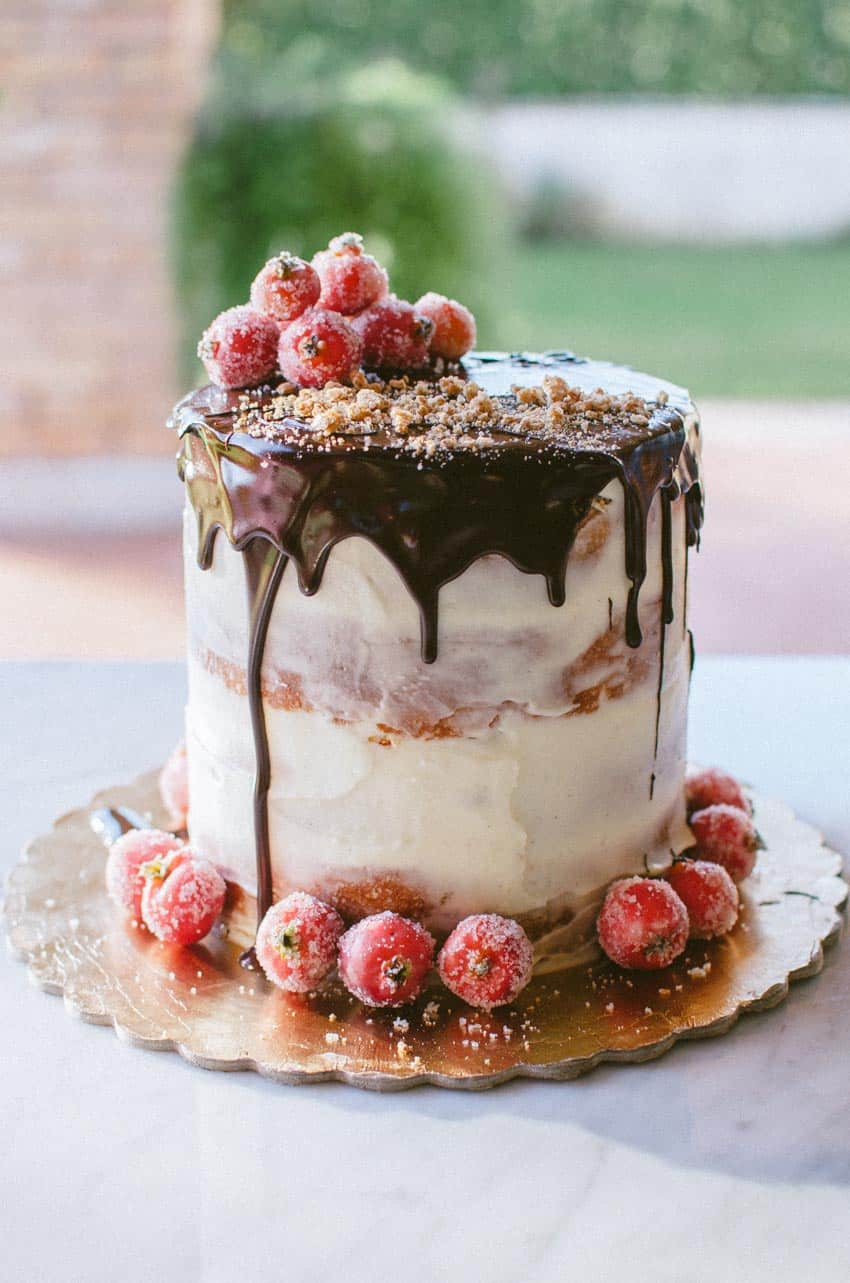 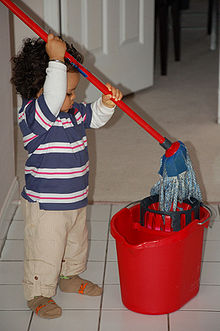 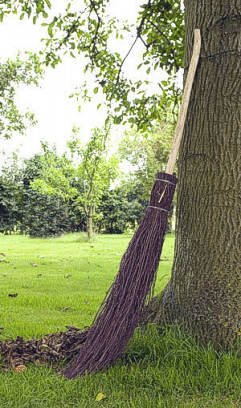 ПОНАШАЊЕ ПОЈЕДИНЦA НИЈЕ САМО ГЛАВНИ УЗРОК ПРОБЛЕМА, ВЕЋ МОЖЕ ДА БУДЕ И ЊЕГОВО ГЛАВНО РЕШЕЊЕ!ПОВЕЋАЊЕ КОНТРОЛЕ СОПСТВЕНОГ ЗДРАВЉА ОДАБИРОМ ЗДРАВИХ ОБЛИКА ПОНАШАЊА.
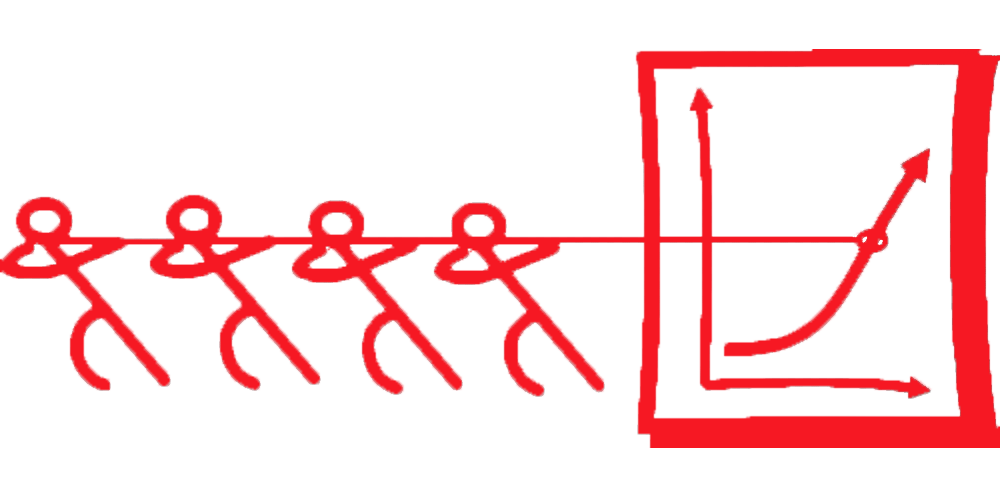